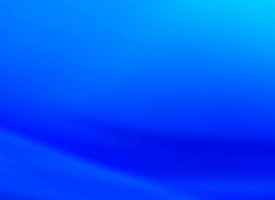 Másképp ejtjük, másképp írjuk:
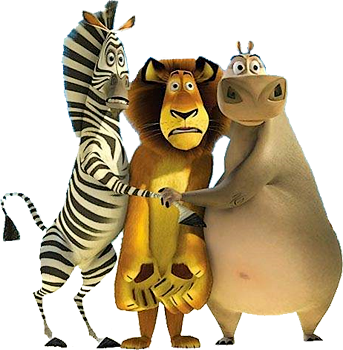 dj, gyj kapcsolat
Készítette: Magyarosi Andrea
(Köszönettel)
Samuné L K, és Graczáné T A
munkáit felhasználva
Mozaik Kiadó Mtk. 2.osztály
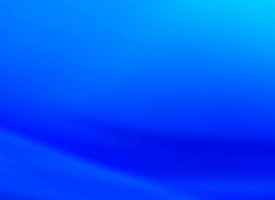 Ismételj!
Nyisd ki a füzetedet! Írd fel: Ismétlés!
 A szópárok közül azt írd le, amelyik helyes!
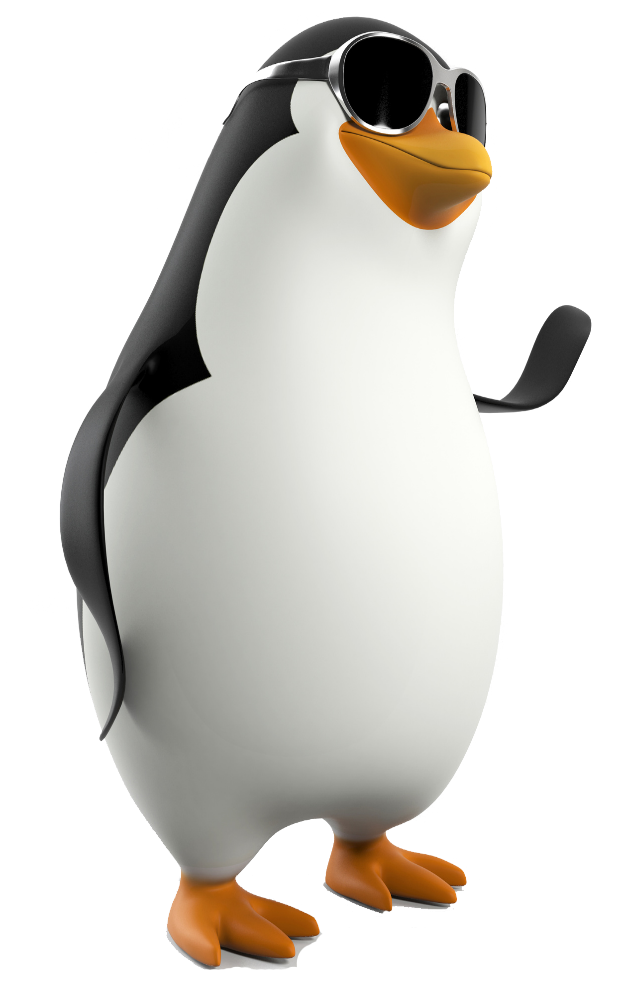 futja-futtya,      gyógyíttya-gyógyítja,     atyja-attya
láttya-látja,     bátyja-bátja,    tanítja-taníttya
Ellenőrízz! Helyes szavak:
futja, gyógyítja, atyja, látja, bátyja, tanítja
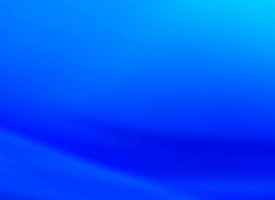 Az elmúlt tananyagban a tj, tyj kapcsolattal foglalkoztunk,
 másképp ejtjük, másképp írjuk
Mit tudsz róla idáig?
Ha a szótő utolsó betűje/hangja t vagy ty, és hozzá j betűvel kezdődő toldalék kapcsolódik, akkor a szó kiejtésekor a tj, tyj betűkapcsolatnál gyakran hosszú ty hanggá alakul.
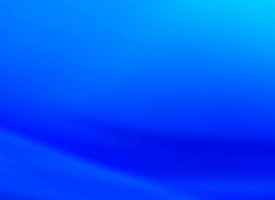 Olvasd el többször (3-5) egyenként a mondatokat, majd írd le egyenként emlékezetből! (Csak a füzetedbe nézz )
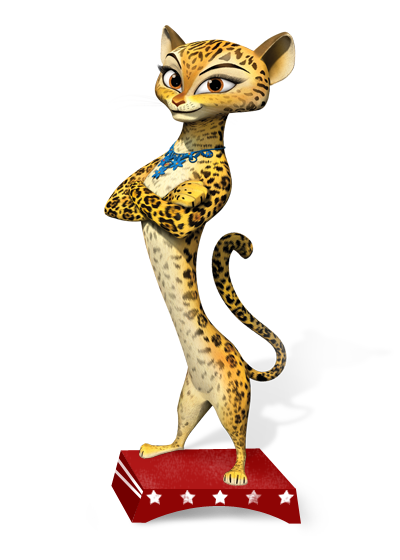 A szerelő az új autót javítja. 

Peti bátyja ötödik osztályos.

A tanító a feladatot mutatja.
Ellenőrízd! Ha szükséges javítsd a munkád!
Ügyes voltál  kattints tovább!
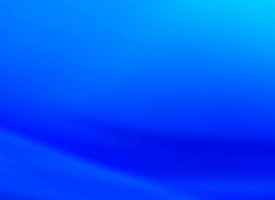 Olvasd el a következő szöveget hangosan! Figyelj! ;)
Mondja, kérem! Mennyiért adja az almát?
Nem hallom jól. Kérdje meg még egyszer!
Legyen szíves megmondani, hogy mennyiért adja az almát?
Tudja, most olyan szépen kérte! Ingyen adom!
Olvasd el hangosan a vastagon írt szavakat!

Mit vettél észre a kiejtésben és a leírt szóalakban, a betűknél?
Másképp ejtjük, másképp írjuk!
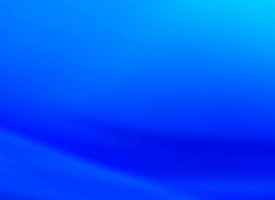 Nyisd ki a munkatankönyved a 24. oldalon és oldd meg az 1. feladatot!
                          Csak utána kattints!
mondja   mond/ja
adja      ad/ja
hordja    hord/ja
tudja     tud/ja
kérdje     kérd/je
A szavakban dj betűket írunk, de
 gy vagy ggy (hosszú gy) hangot ejtünk.
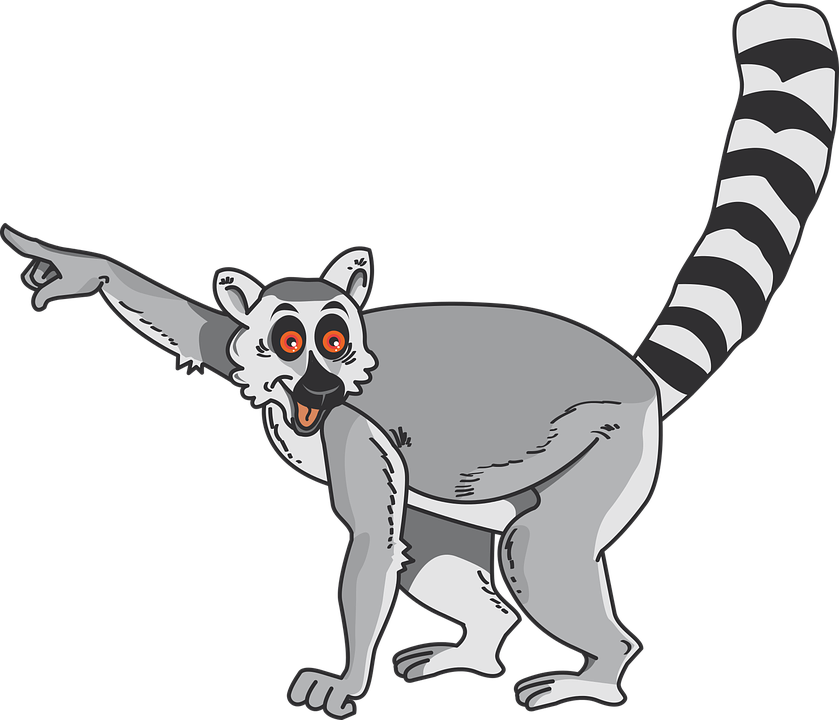 Másképp írjuk, másképp ejtjük. 
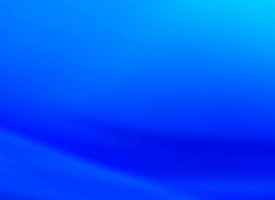 Most a 24. oldal 2. feladata következik!
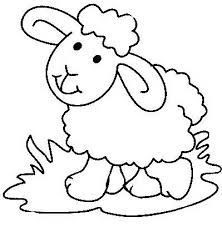 Ki maradjon a körön belül?

Ki maradjon a körön kívül?

Ki engedje ki a bárányt?
maradjon, maradjon, engedje
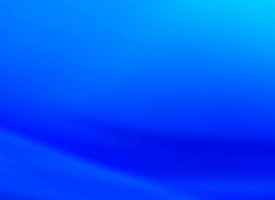 Nézzük a 24./3. feladatát! Kinek mije van?
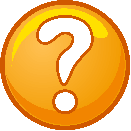 padja
A tanulónak padja.
Az utazónak bőröndje.
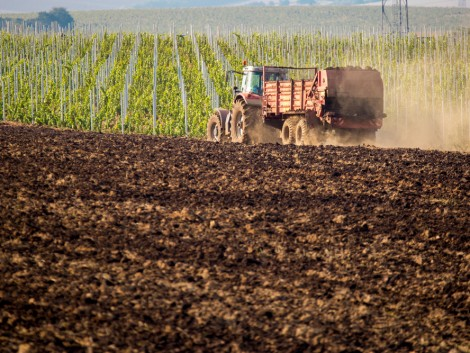 A lovagnak kardja.
A gazdának földje.
Itt is érvényes, hogy másképp írjuk, másképp ejtjük. 
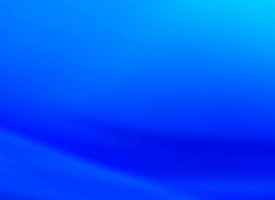 Még mindig fontos, hogy figyelj! Oldd meg!
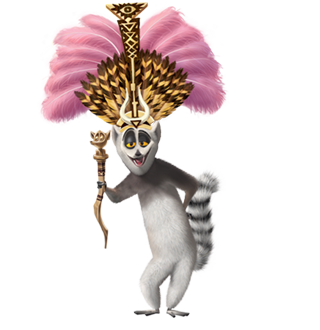 A 25. oldalon a 4. feladat következik!
El ne fogyjon az erőd! 
Ügyes vagy! Akkor a 25./5. feladat jön!
Ne hagyjátok, hogy győzzön a fáradtság! 
Csak így tovább! 25./3. Hajrá!
Micsodaaa? Nem is fáradtál el??? Tudtam! 
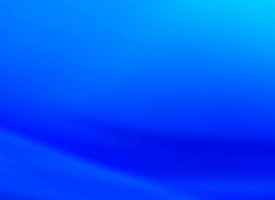 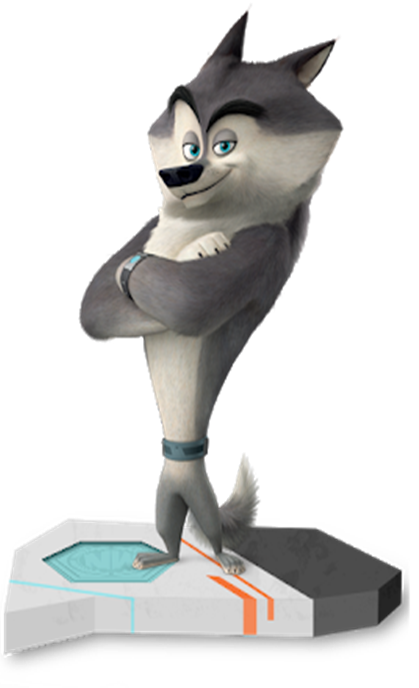 Higgy magadban, hogy ügyes vagy! 
A 26. oldalon a 8. feladat következik.

A hisz szó toldalékos alakjait láthatod:

   higgy, higgyek, higgyen, higgyék.
Ügyesen dolgoztál!
         Elfáradtál? ;) lapozz!
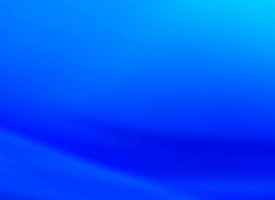 Jegyezd meg!

Ha a szótő utolsó betűje/hangja d vagy gy, és hozzá j betűvel kezdődő toldalék kap-csolódik, kiejtéskor gyakran hosszú gy hanggá alakul.
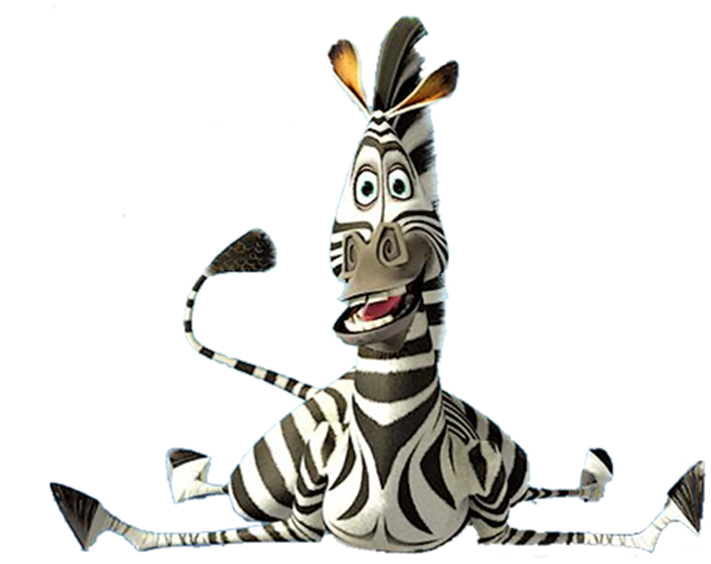 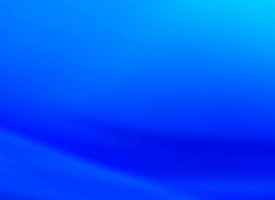 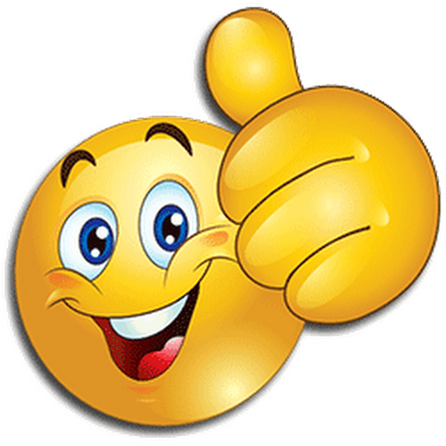 Szépen dolgoztál! Jó pihenést!
       VAN MÉG ERŐD? 
A következő diakockán van játék!
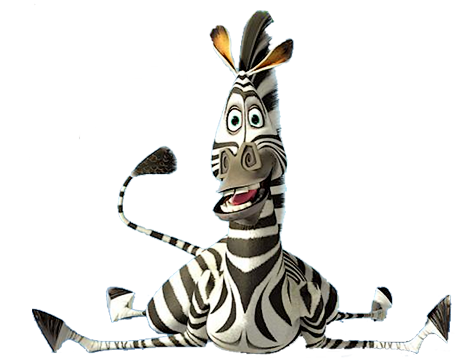 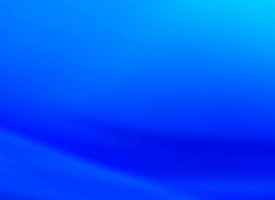 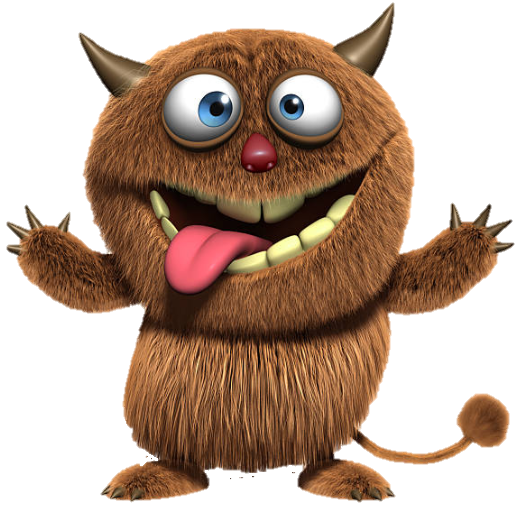 ETESS
DRAZSÉVAL!
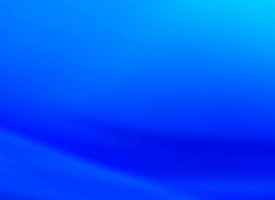 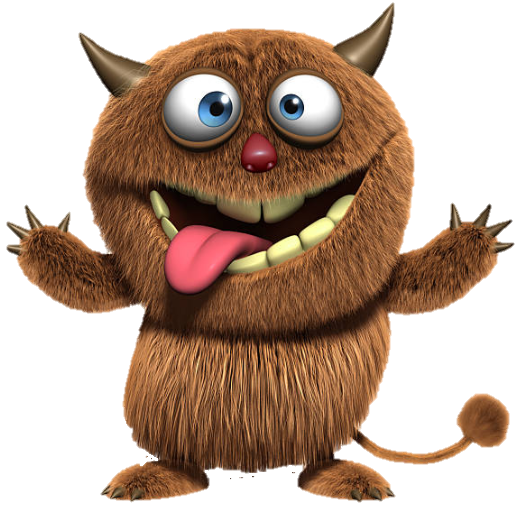 Melyik drazsét eszem meg? Kattints  a helyesen leírt szóra!
Graczáné Tóth Andrea
Feladata
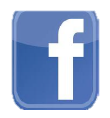 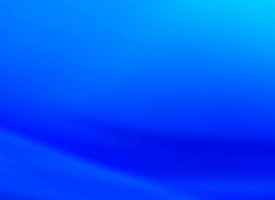 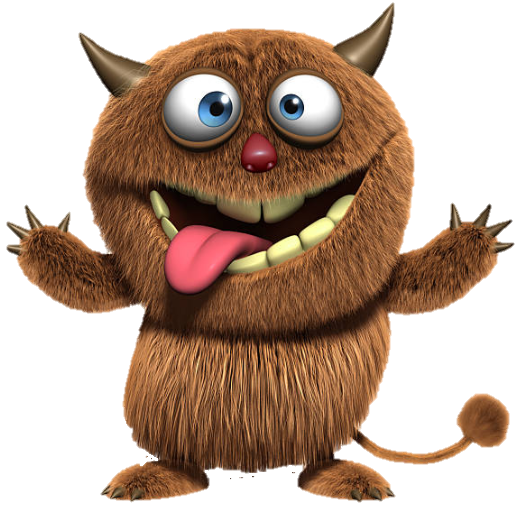 aggya
adja
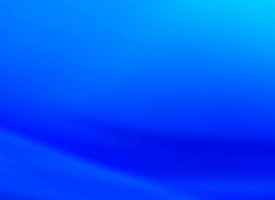 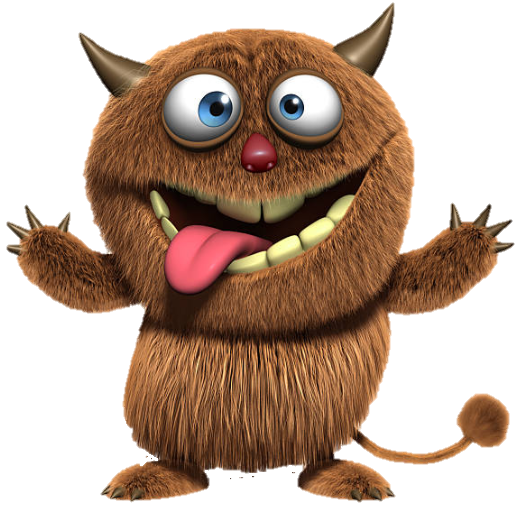 halad-junk
halagy-gyunk
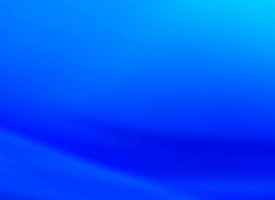 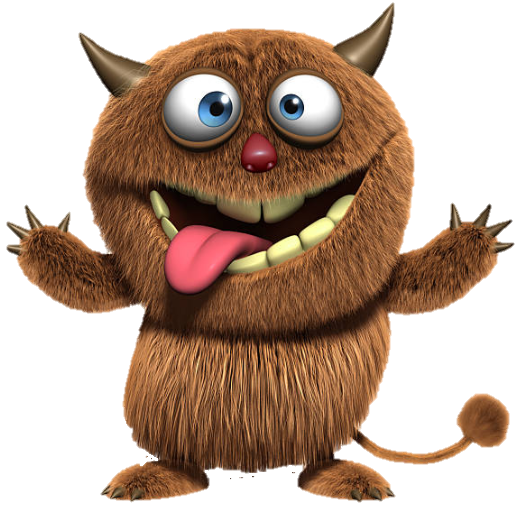 ragadjon
ragaggyon
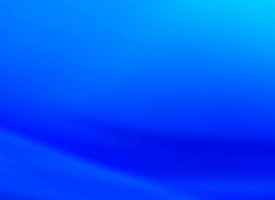 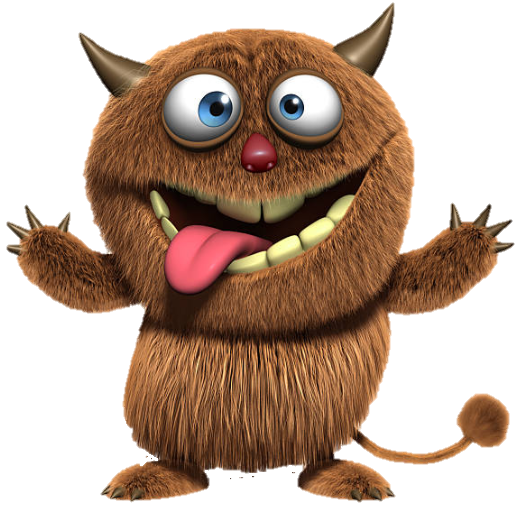 feggyen
fedjen
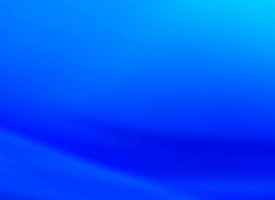 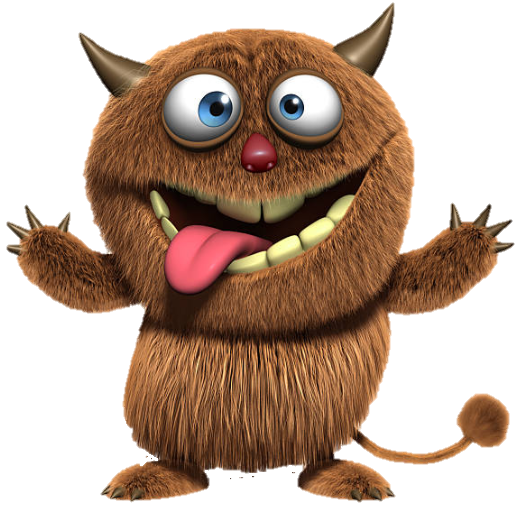 kezgy
kezdj
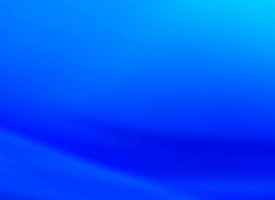 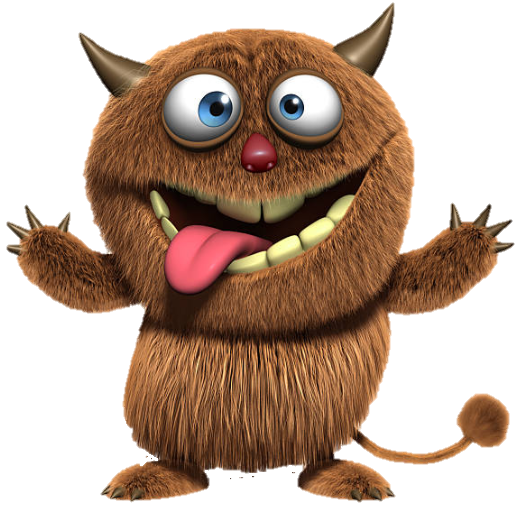 szidjon
sziggyon
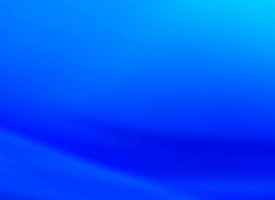 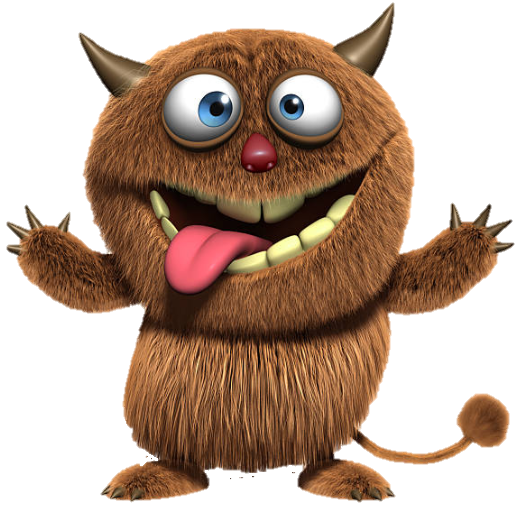 fogyjon
foggyon
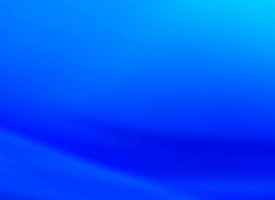 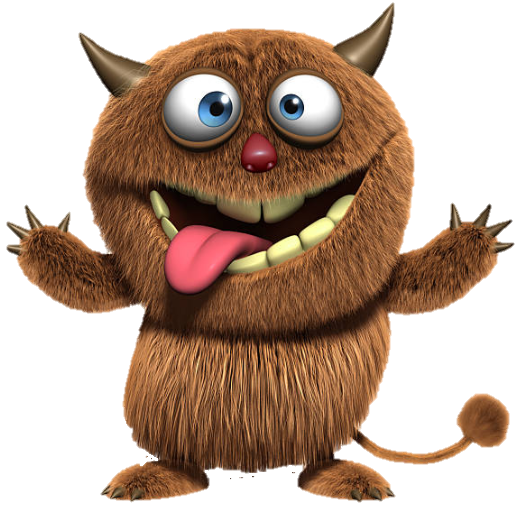 hagyjál
haggyál
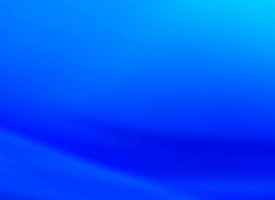 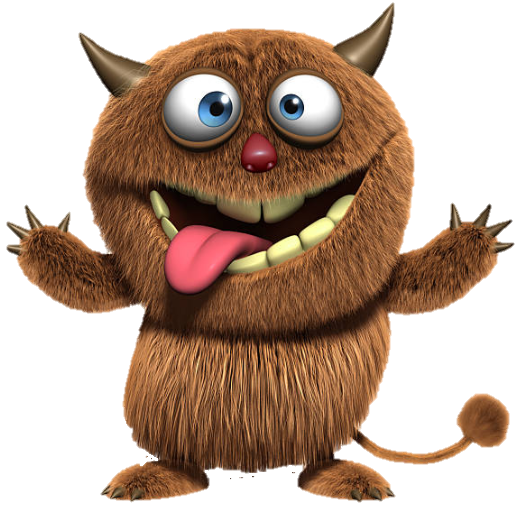 küzdjünk
küzgyünk
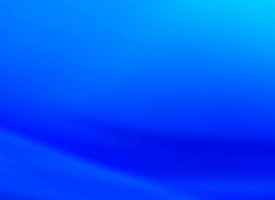 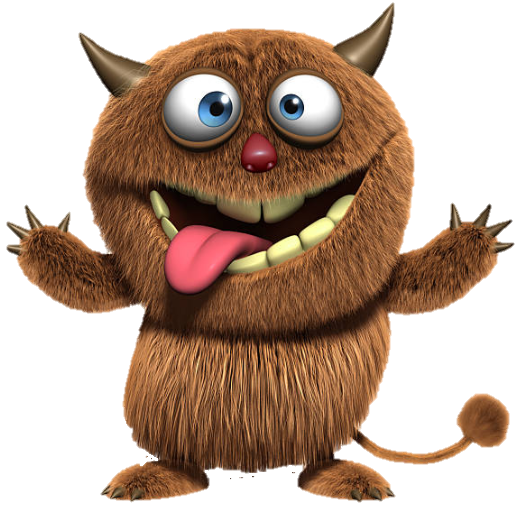 Sok cukrot kaptam?
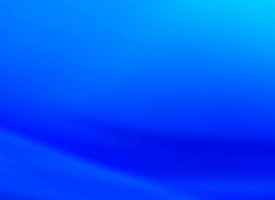 Remélem, tanultál, ügyesedtél ma is.
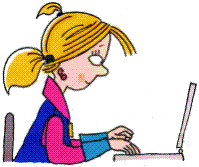 Isten áldjon!
     Andi néni 